Муниципальное бюджетное дошкольное образовательное учреждение «Детский сад №42 комбинированного вида»
Муниципальное автономное дошкольное                         образовательное учреждение                                                                                 «Детский сад №8 комбинированного вида»
Формирование 
социально – бытовых навыков у детей с ОВЗ нетрадиционными средствами обучения
                         Подготовили презентацию: О.В. Лазарева
                                               учитель-дефектолог МБДОУ № 42,
             Буданцева А.А,
                                              старший воспитатель МБДОУ №42

2020г.
Актуальность
Социальное благополучие  человека  во  многом  зависит  от того, как приспособлен, адаптирован он к окружающей действительности, каковы  его  самоощущения в ней.
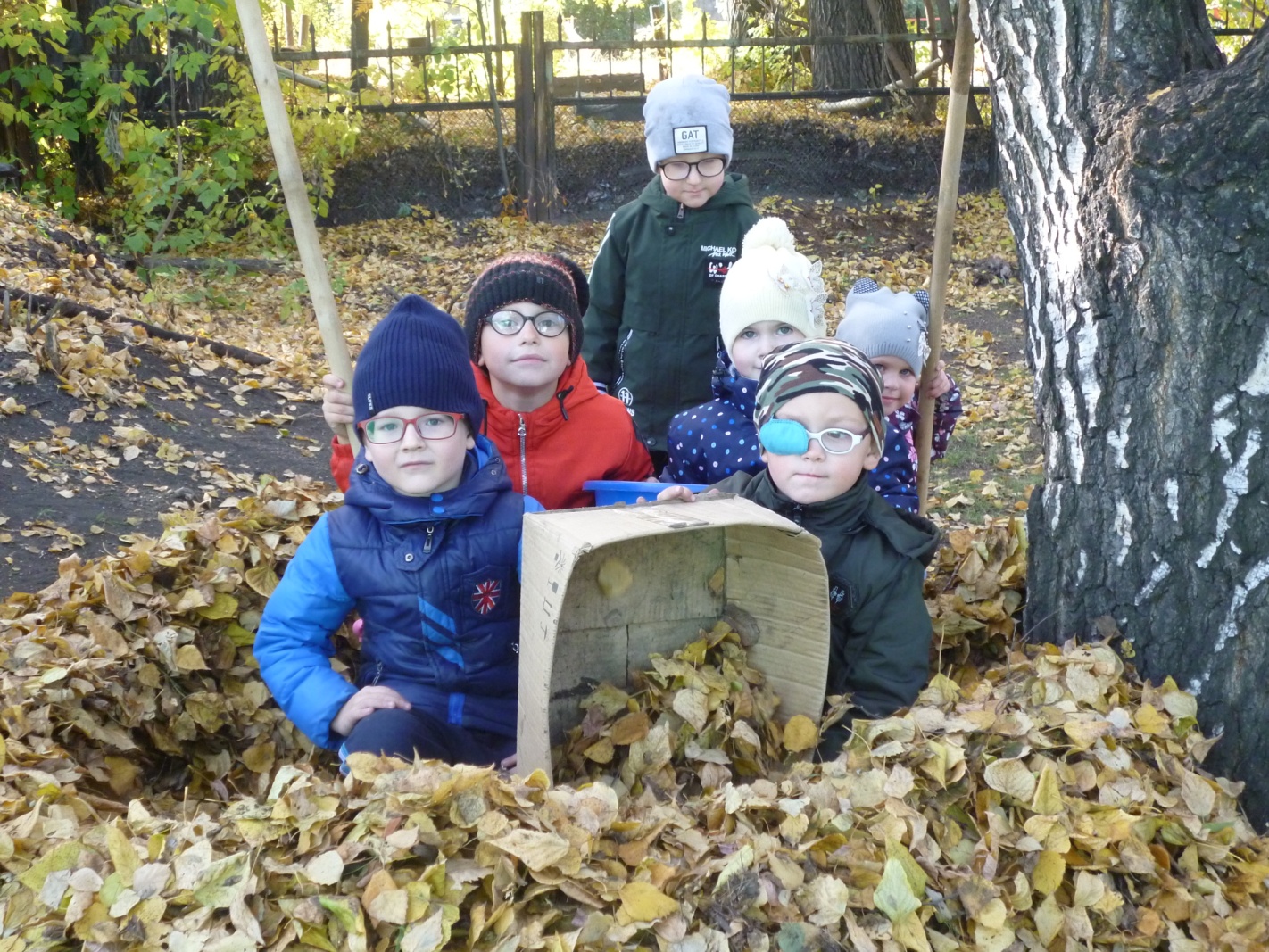 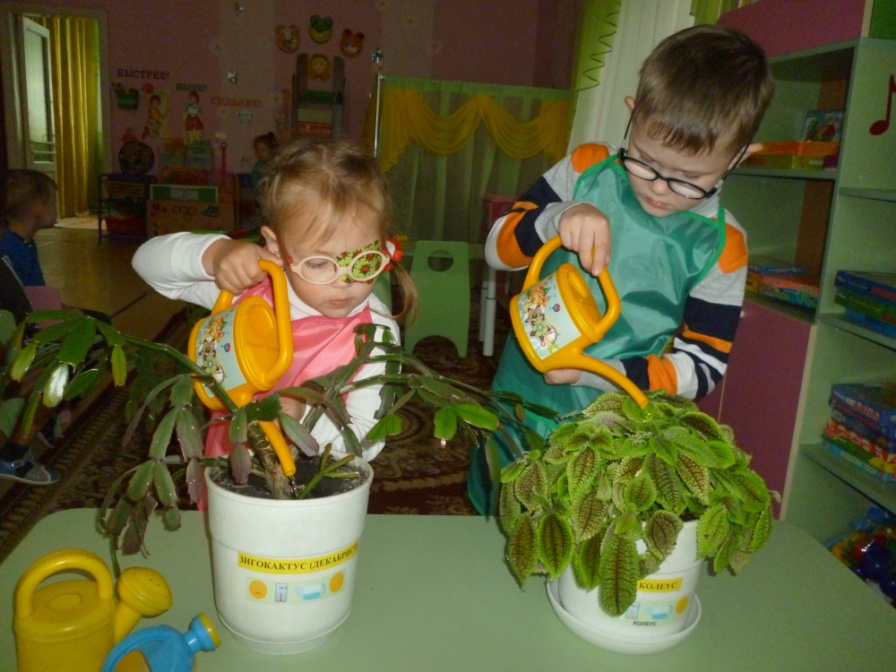 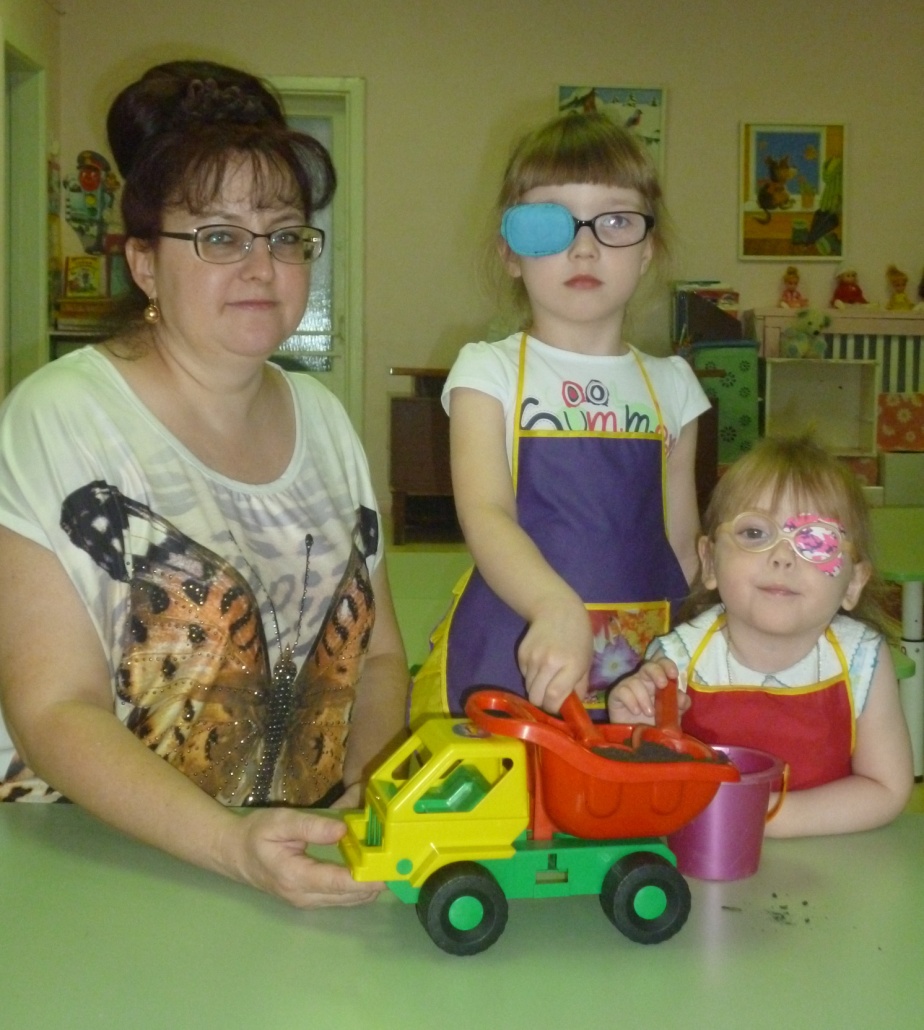 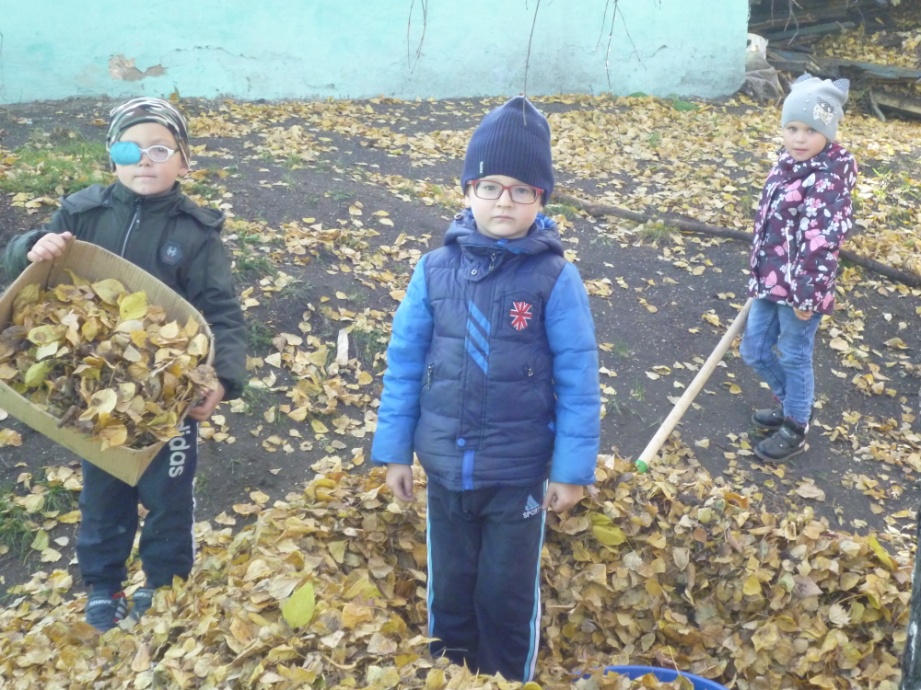 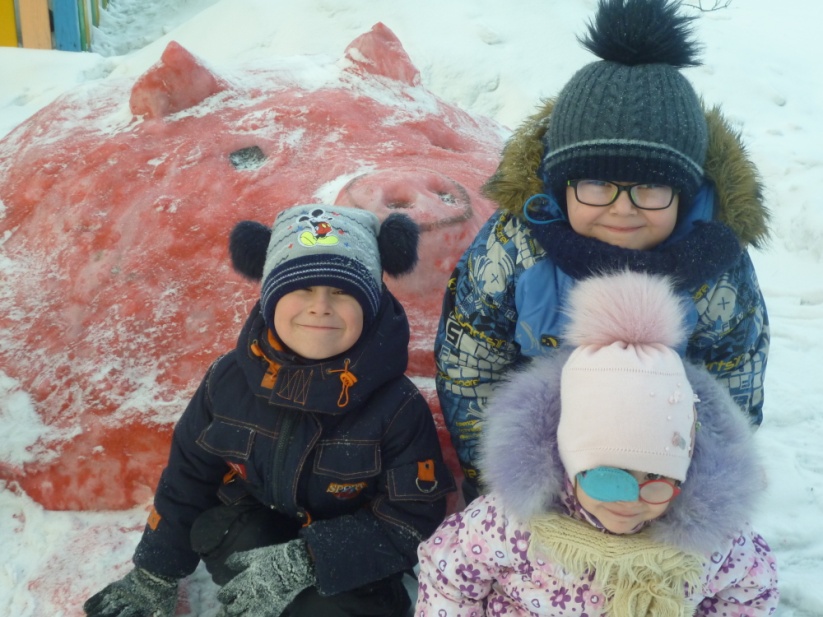 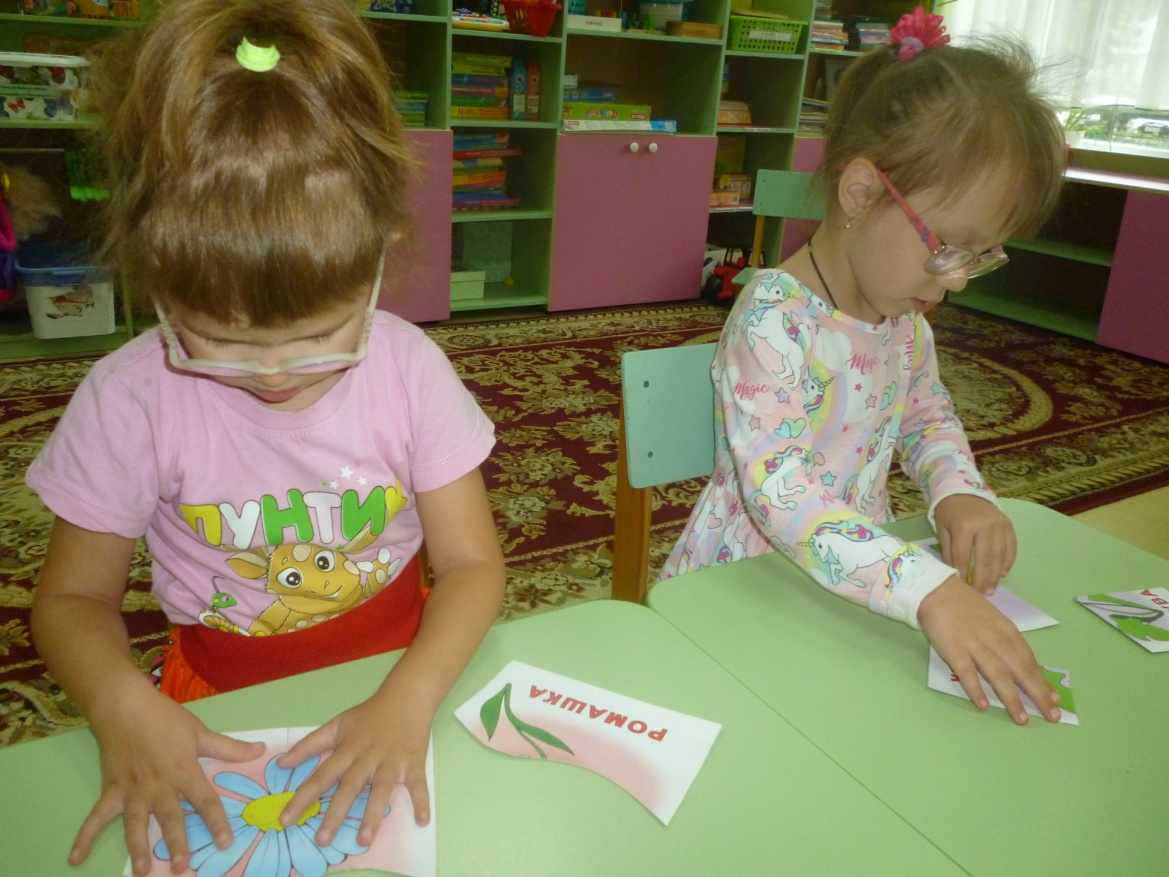 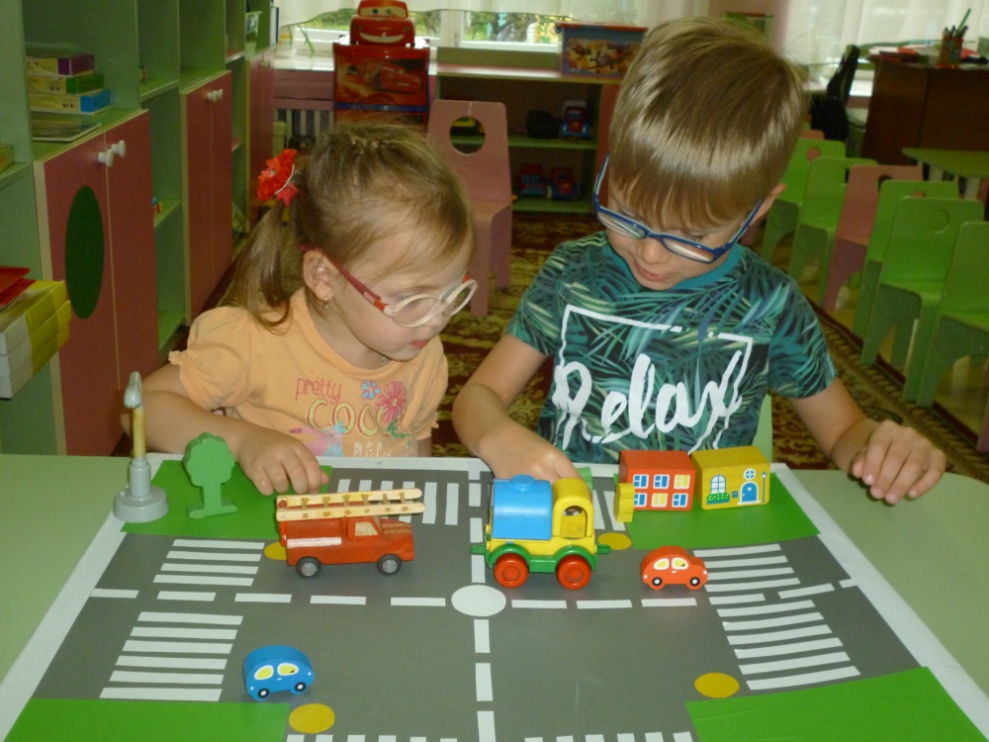 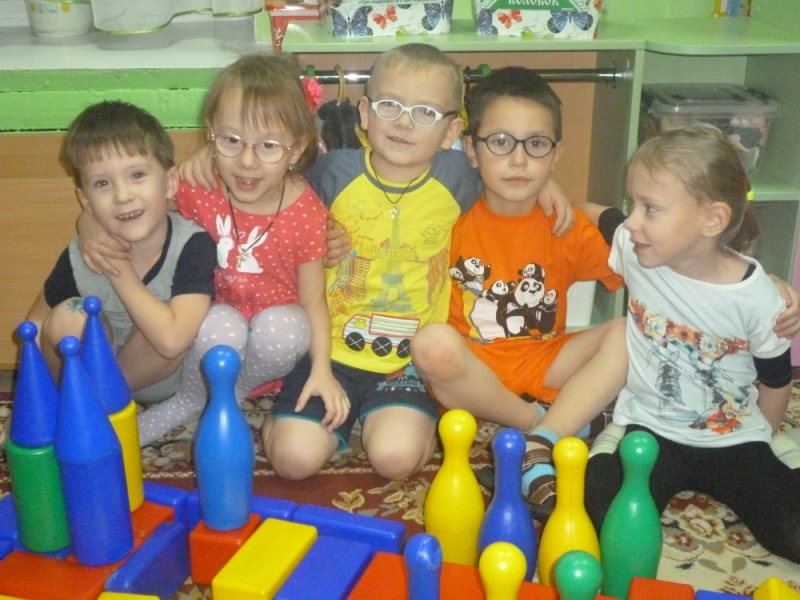 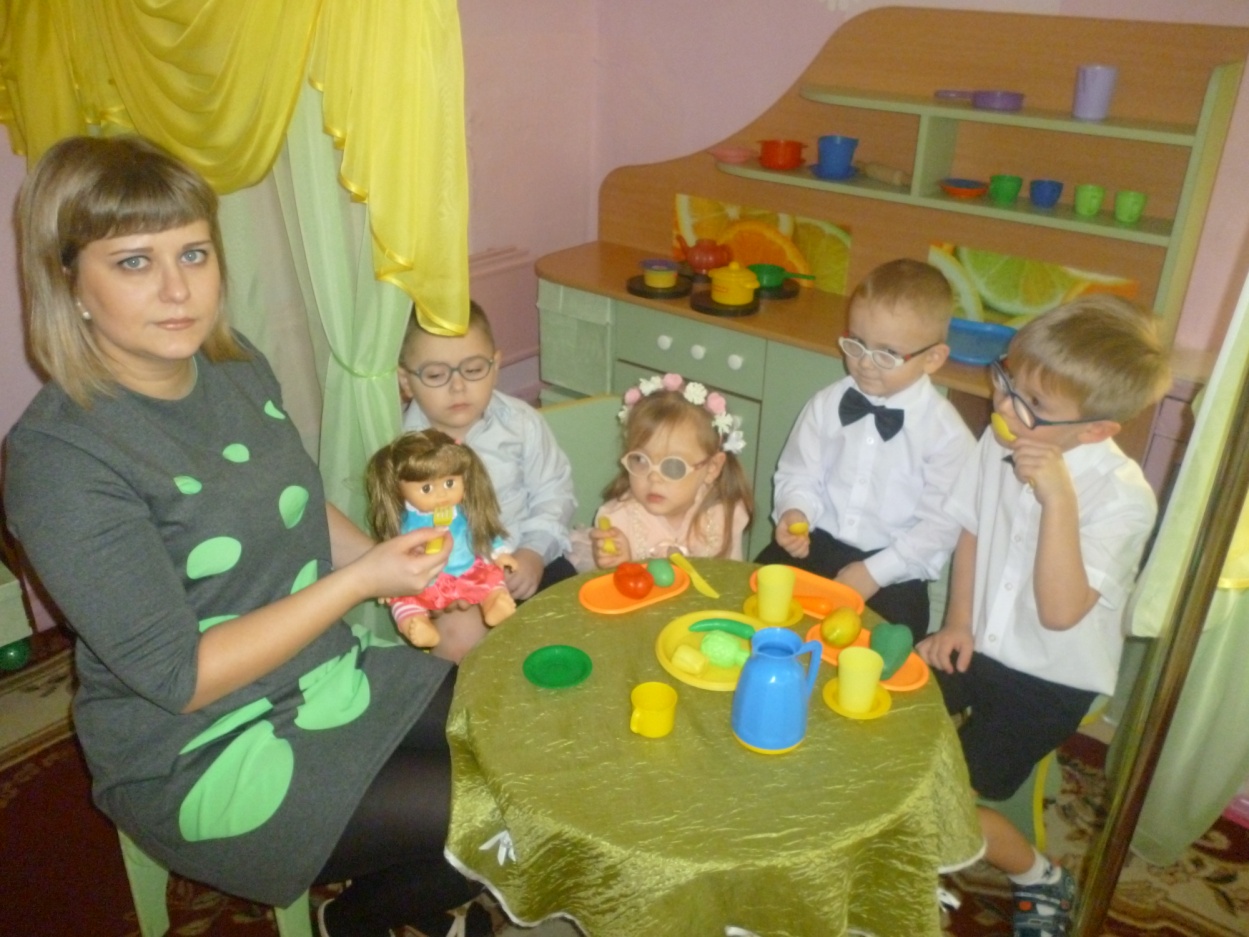 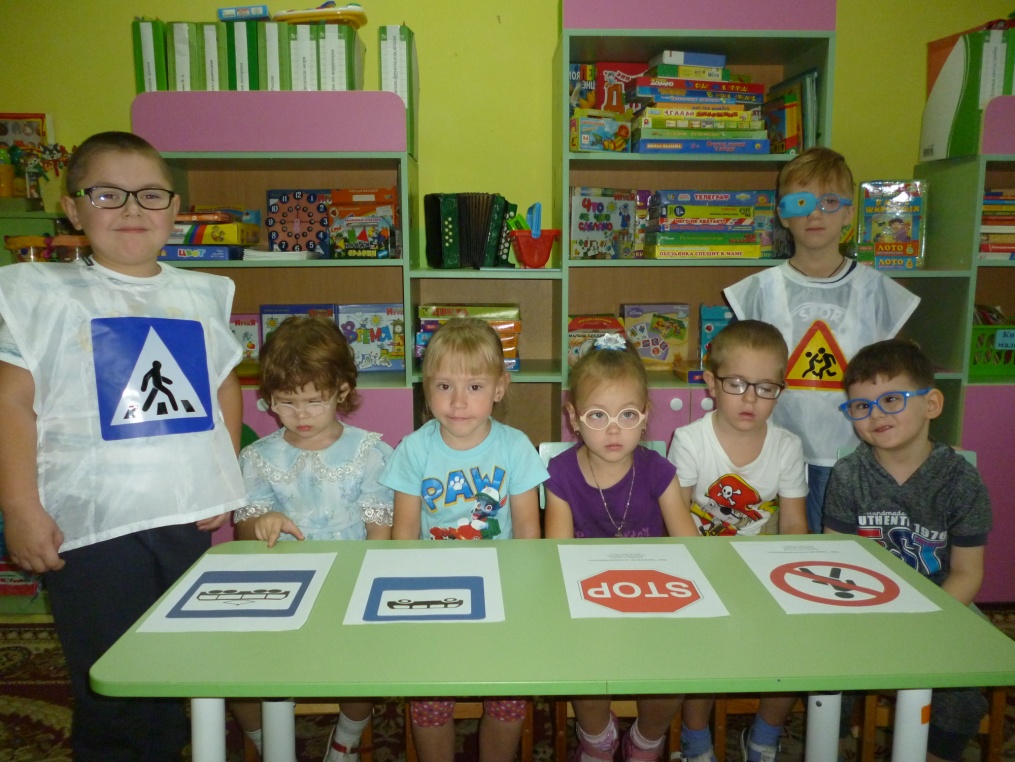 Цель:
Создание наиболее эффективных условий для  формирования социально-бытовых представлений и навыков, необходимых для успешной адаптации и социализации в социум детей с ограниченными возможностями здоровья с использованием нетрадиционных средств обучения (геоборд, бизиборд и т.д.)
Задачи:
Формировать социально-бытовые навыки в трудовой, практической, индивидуальной и коллективной деятельности при помощи нетрадиционных средств обучения  (геоборд, бизиборд и т.д.)
Формировать основы социально-бытовой ориентировки на основе расширения круга социально-нравственных представлений об окружающем мире.
Прививать культурно-гигиенические навыки, навыки самообслуживания.
Создать основу для формирования инициативности и самостоятельности детей с ОВЗ.
Учить бережливости, аккуратности в процессе действий с предметами домашнего обихода, предметами гигиены, накапливать опыт самостоятельных действий в бытовых процессах.
Развивать и корректировать двигательную моторику, систему профилактических умений по охране здоровья, воспитывать привычки к здоровому образу жизни.
Содействовать воспитанию ответственности, дисциплины, внимательного отношения к себе и людям, толерантность.
Содействовать сохранению и укреплению физического и психического здоровья воспитанников.
Усовершенствовать и обогатить  комплекс нетрадиционных средств обучения социально-бытовым навыкам.
Принципы:
Принцип интеграции;
Принцип гуманизации;
Принцип системности;
Принцип учёта возрастных и индивидуальных особенностей.
Этапы реализации:
I. Организационный 
(январь – май 2020 года)
II.  Организационно - практический этап
(июнь – ноябрь 2022 года)
III. Аналитический этап 
(ноябрь – декабрь 2022 года)
Нетрадиционные средства обучения
Театр тантамареска               Пальчиковые тантамарески
по сказке «Курочка ряба»                 по сказке «Репка»
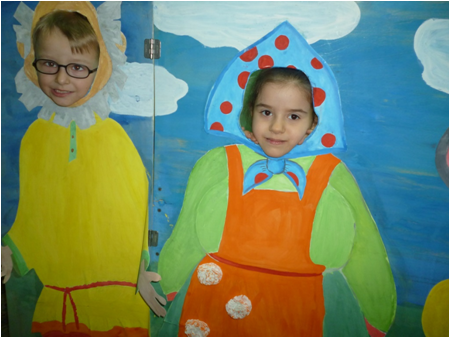 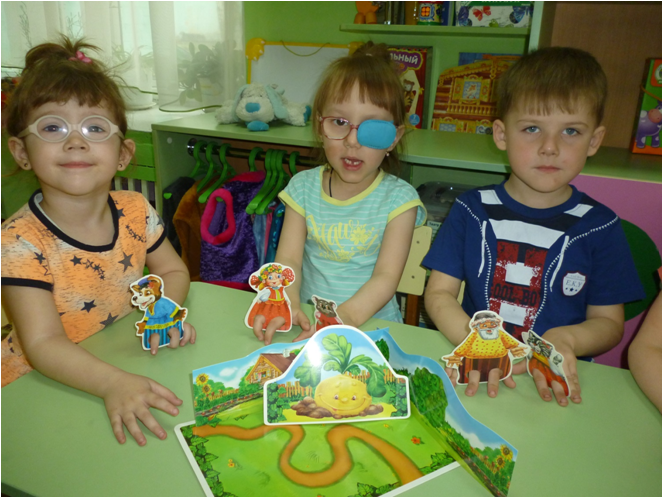 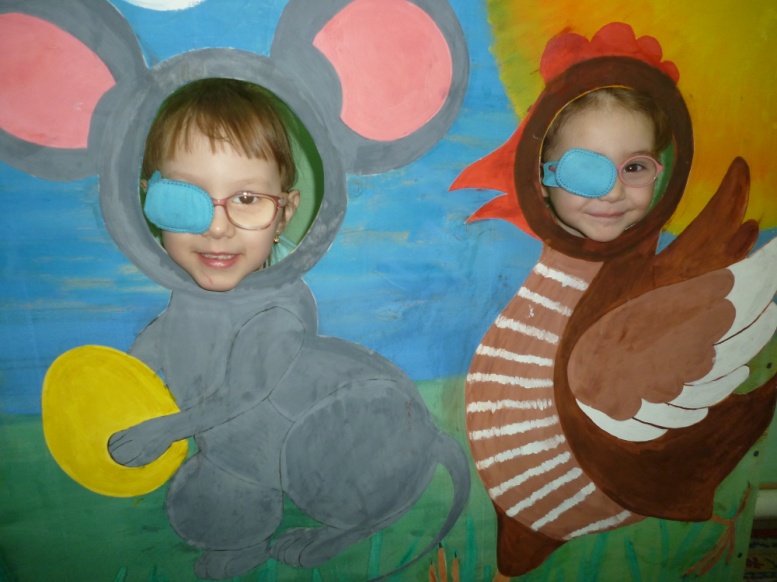 Нетрадиционные средства обучения
Геоборд
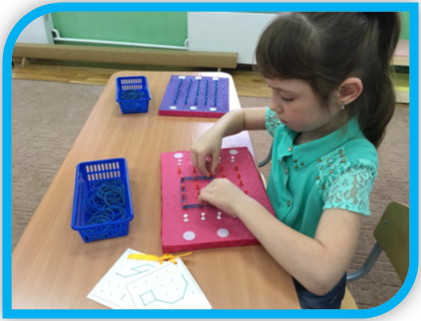 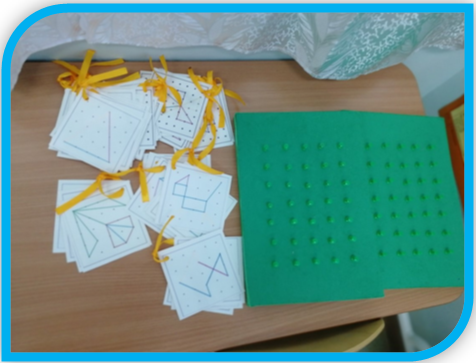 Нетрадиционные средства обучения
Бизиборд
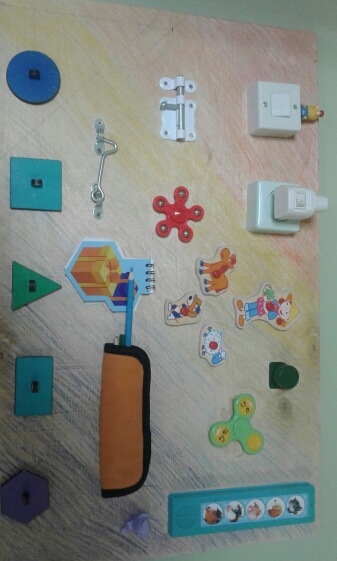 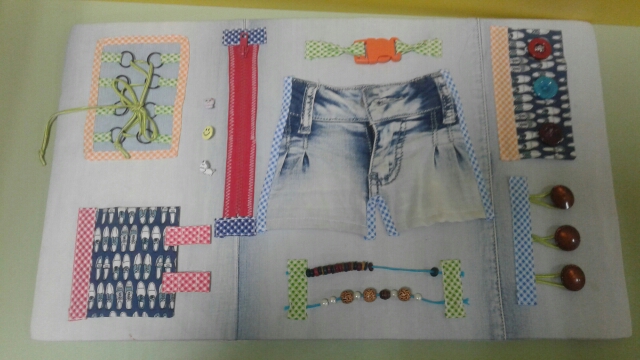 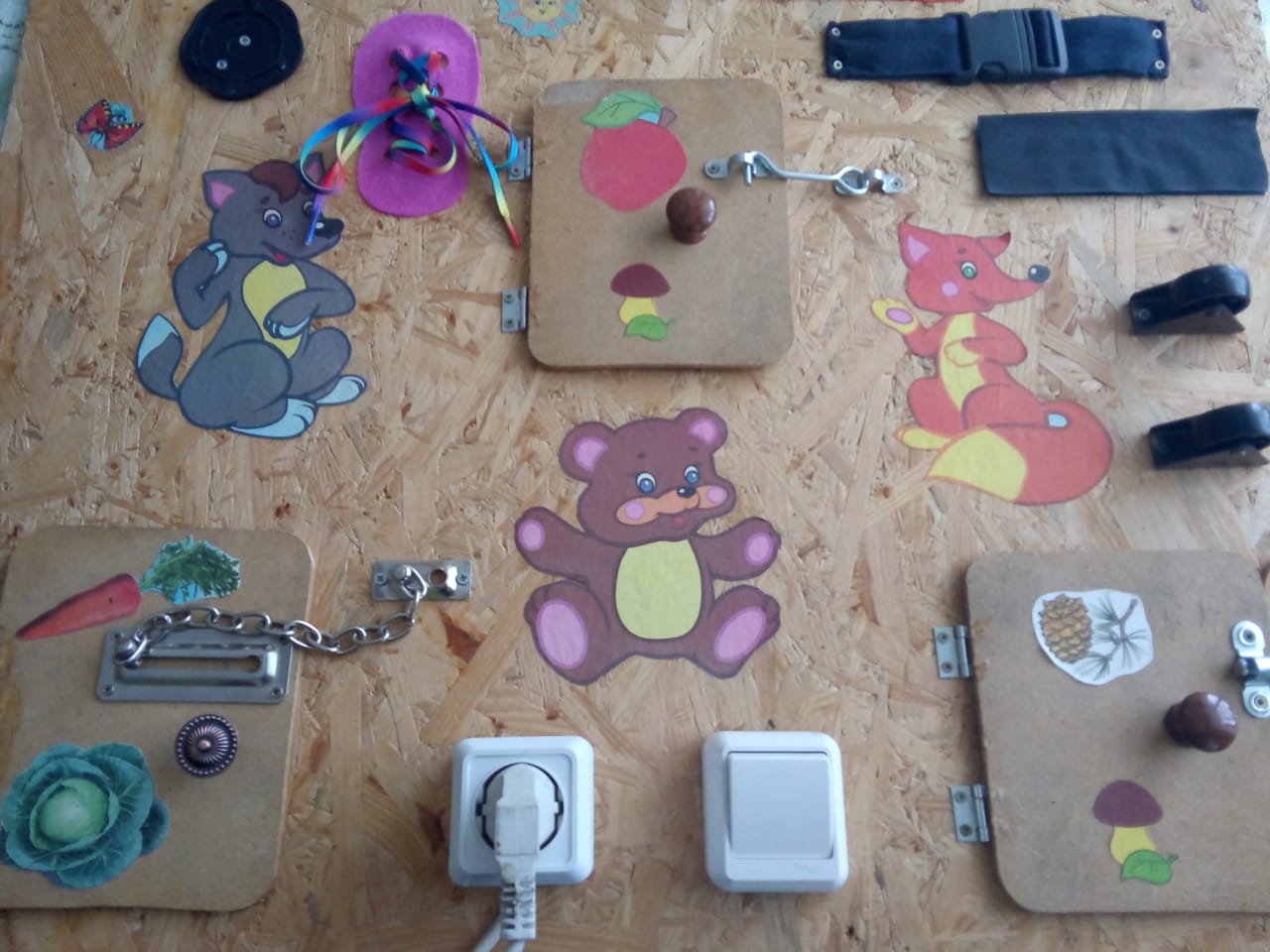 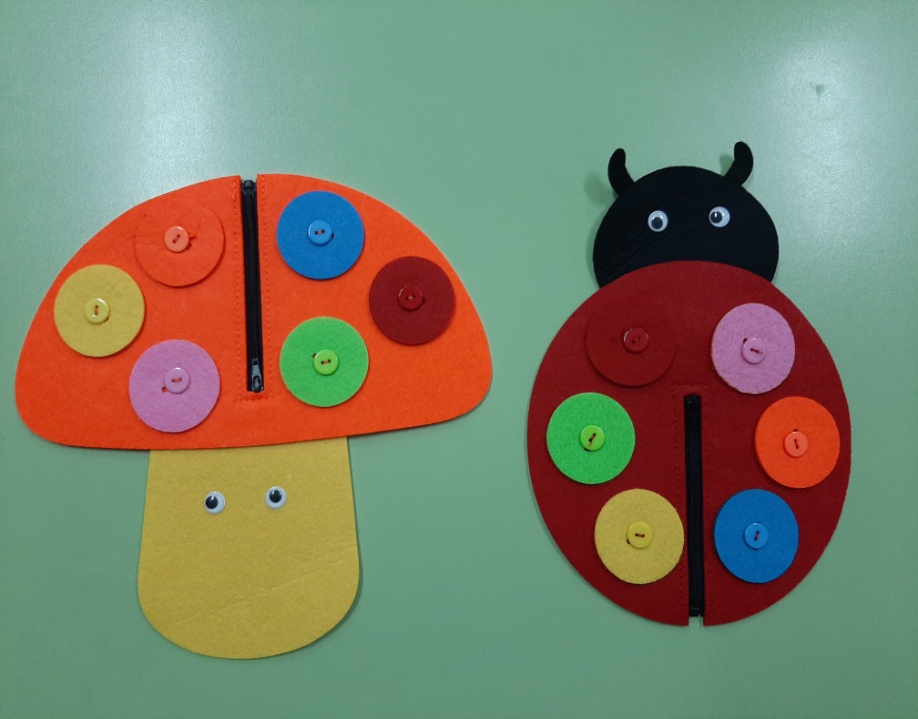 Нетрадиционные средства обучения
Ростовые куклы
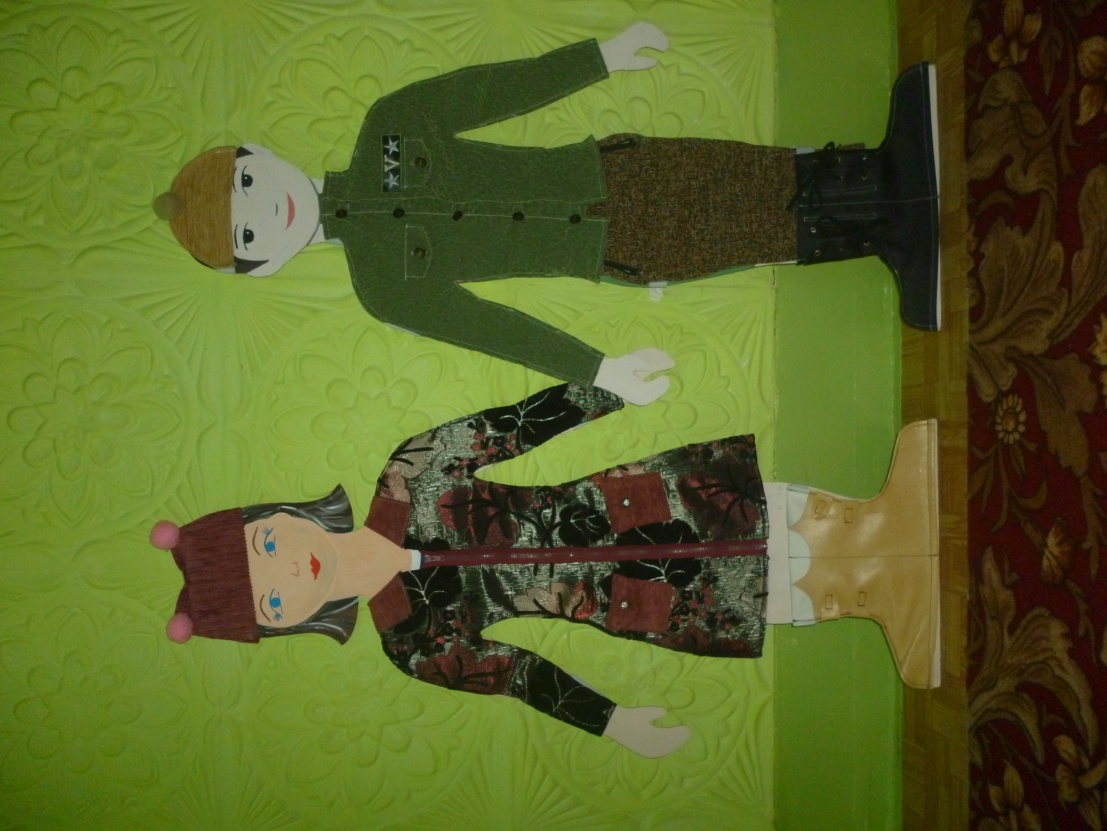 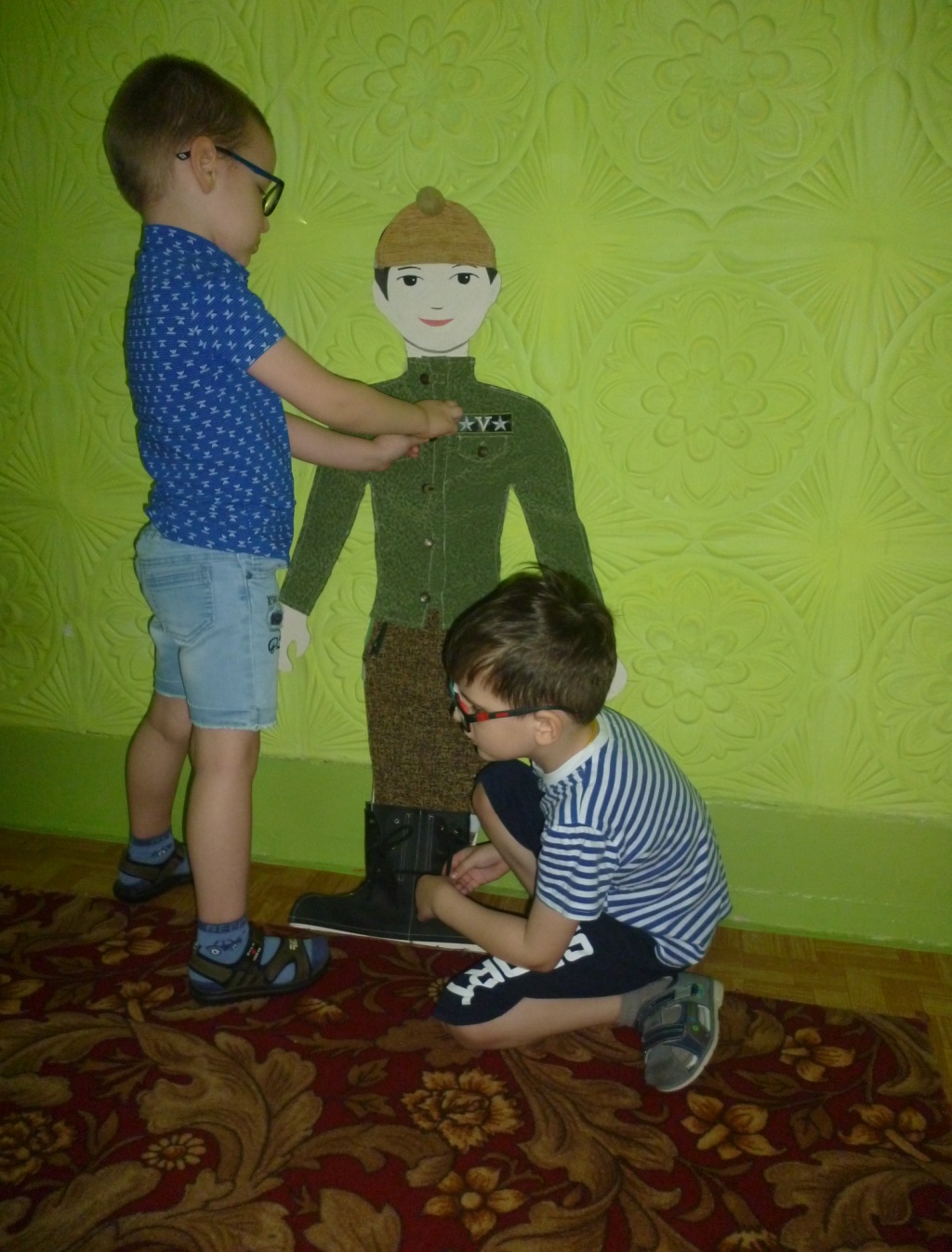 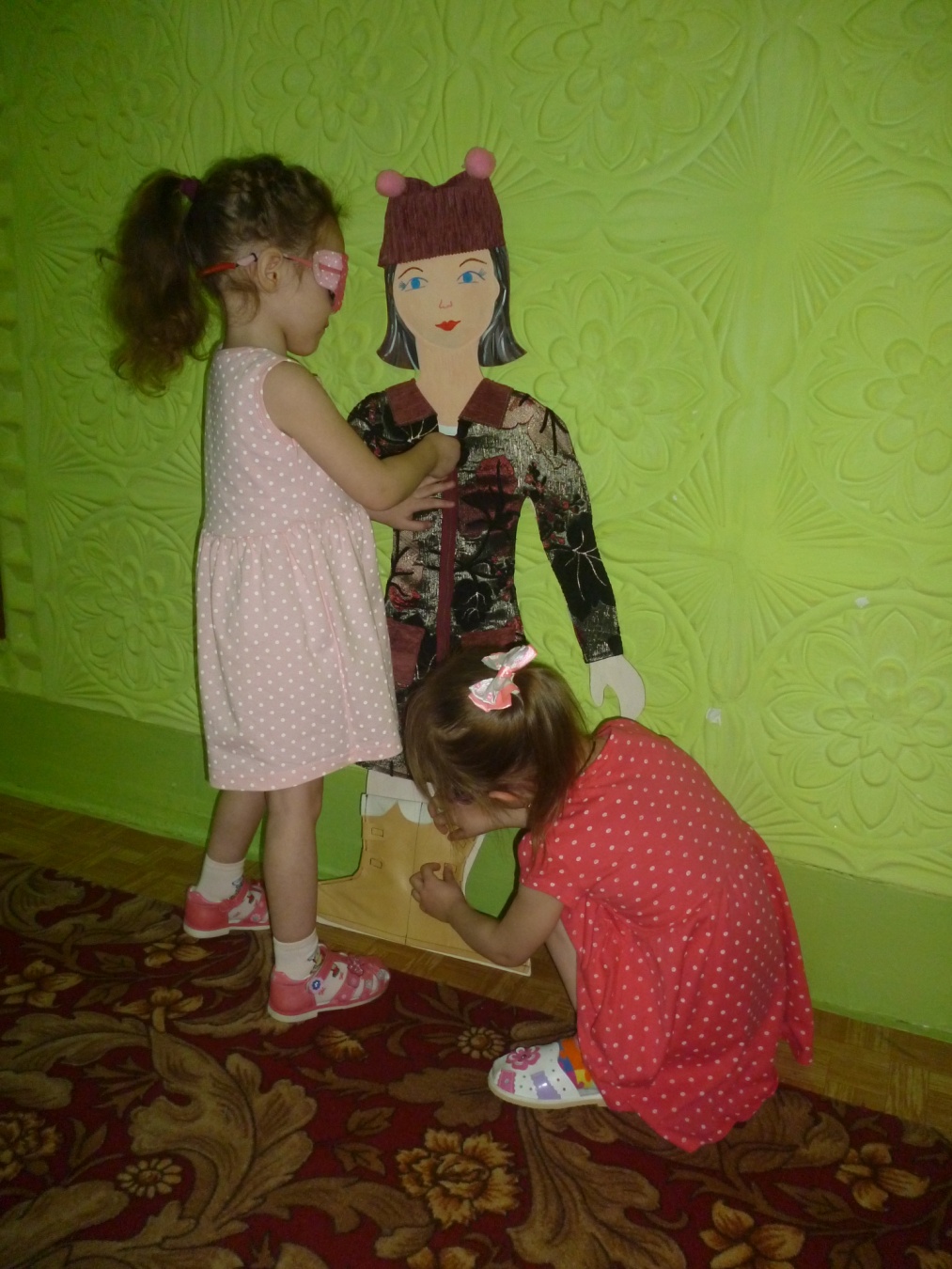 Нетрадиционные средства обучения
Дидактическая игра «Подбери пуговицы к одежде»
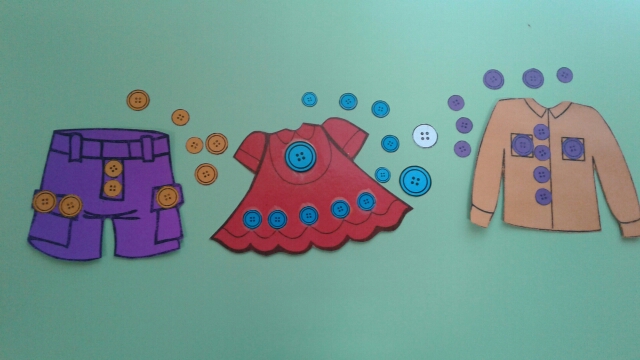 Ожидаемые результаты
Методические рекомендации по формированию социально-бытовых навыков у детей с ОВЗ нетрадиционными средствами обучения.
Диагностическая карта ребенка, разработанная на основе единой системы диагностических методик с целью контроля достигнутого уровня развития социально-бытовых навыков у детей с ОВЗ и дальнейшего его прогнозирования.
Комплекс нетрадиционных средств обучения, нацеленных на формирование социально-бытовых навыков(бизиборды различной направленности, геоборды, пальцевые тантамарески, дидактические игры и т.д.).
Спасибо за внимание!
Приглашаем к сотрудничеству 
Муниципальное бюджетное дошкольное образовательное учреждение «Детский сад №42 комбинированного вида»
г.Ленинск-Кузнецкий, пр-т Кирова, д.77 аКонтактный телефон:8(38456) 7-20-84Адрес электронной почты:dsn42lnk@yandex.ru
Муниципальное автономное дошкольное                         образовательное учреждение                                                                                 «Детский сад №8 комбинированного вида»
г.Ленинск-Кузнецкий, ул.Менделеева, д.13Контактный телефон:8(38456) 5-44-868(38456) 3-98-18Адрес электронной почты: detskiusad8@mail.ru